HOẠT ĐỘNG
Mở đầu
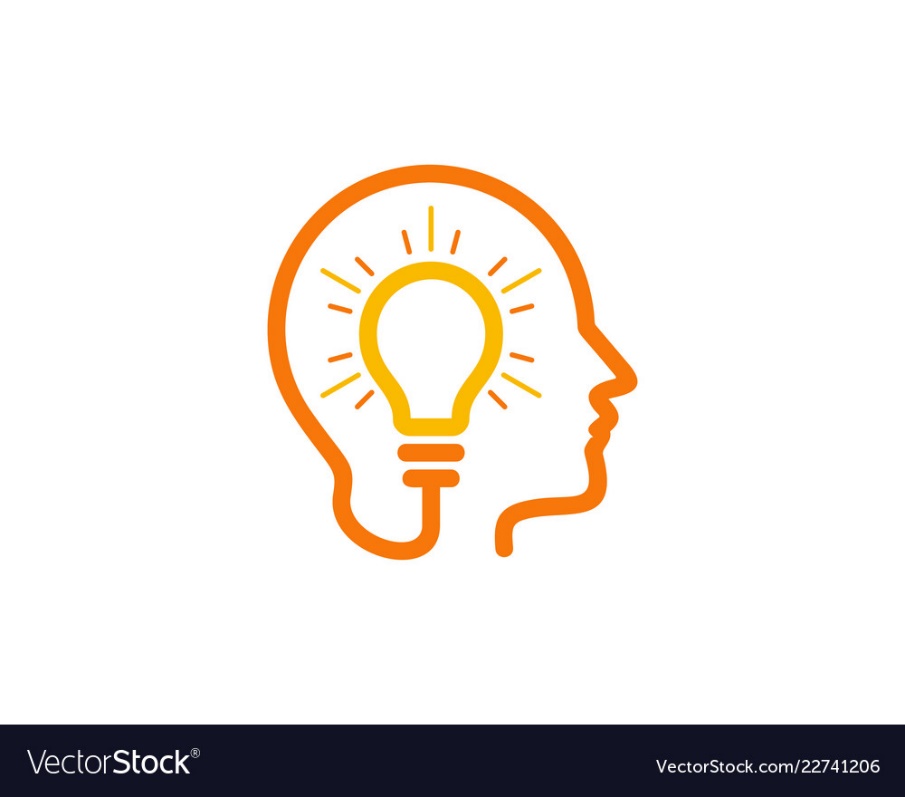 Bạn Hùng dùng một cái gàu hình chóp tam giác đều để múc nước đổ vào một thùng chứa có dạng hình lăng trụ có cùng diện tích đáy và chiều cao. Hãy dự đoán xem bạn Hùng phải đổ bao nhiêu gàu thì đầy thùng?
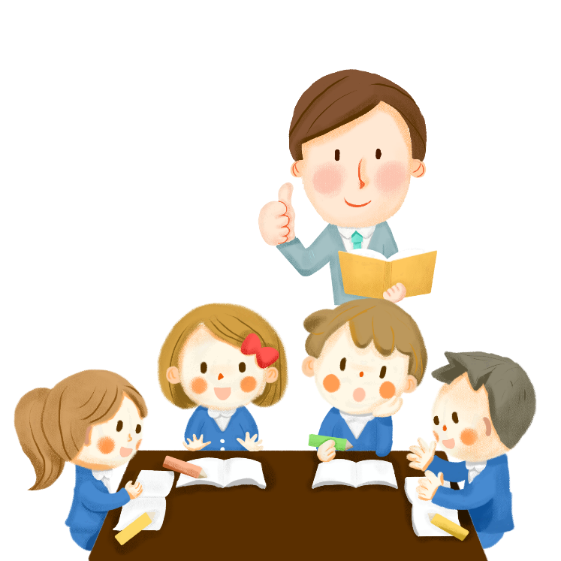 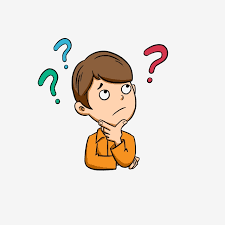 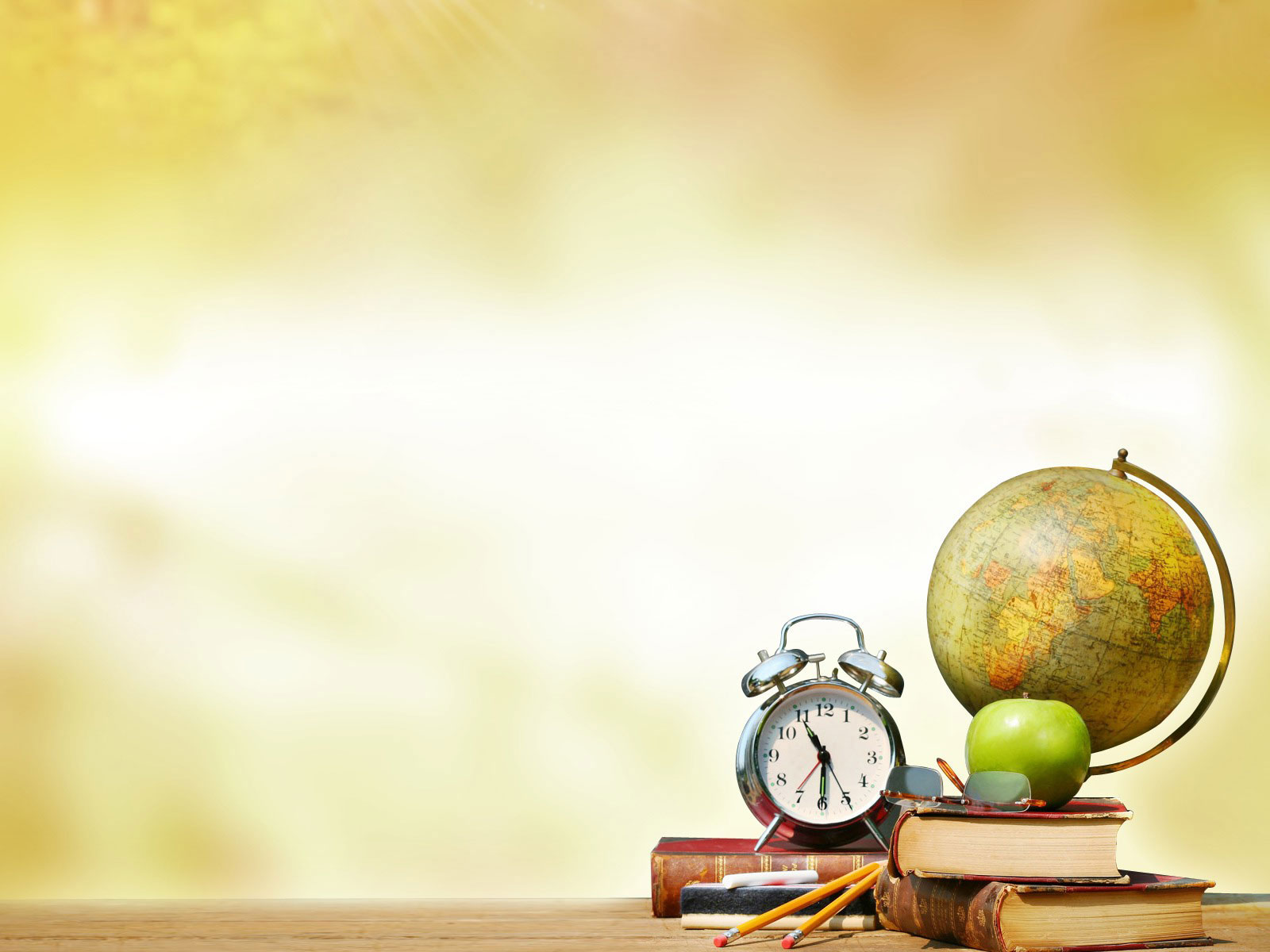 CHƯƠNG IV
HÌNH HỌC TRỰC QUAN
BÀI 1
HÌNH CHÓP TAM GIÁC ĐỀU
(Tiết 2)
HOẠT ĐỘNG
Hình thành kiến thức
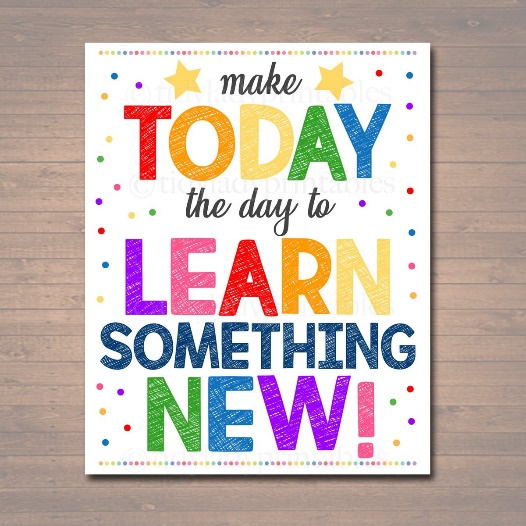 TIẾT 2: HÌNH CHÓP TAM GIÁC ĐỀU
TIẾT 2: HÌNH CHÓP TAM GIÁC ĐỀU
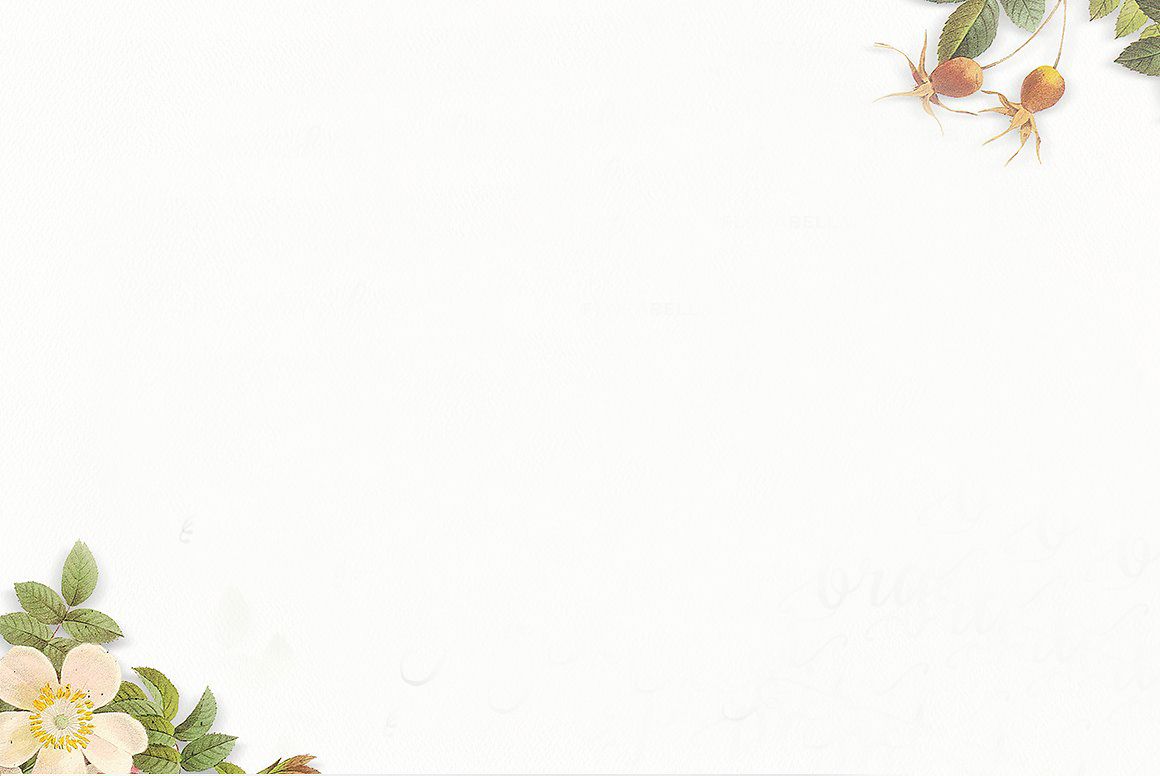 III. THỂ TÍCH CỦA HÌNH CHÓP TAM GIÁC ĐỀU
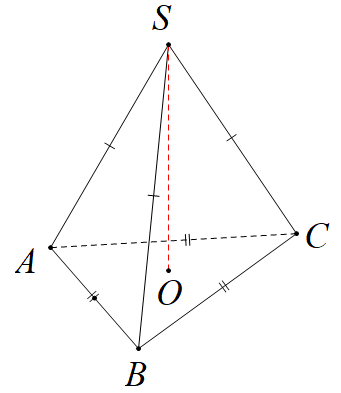 Độ dài đoạn thẳng SO là chiều cao của hình chóp tam giác đều S.ABC.
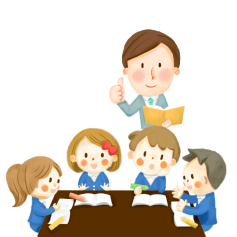 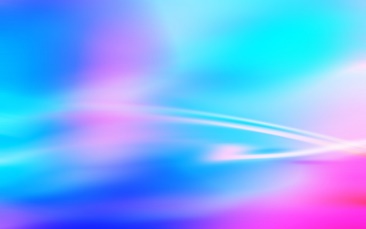 TIẾT 2: HÌNH CHÓP TAM GIÁC ĐỀU
Bài toán 1:
Bạn Hùng có một cái gàu có dạng hình chóp tam giác đều và một cái thùng (không chứa nước) có dạng hình lăng trụ đứng. Hai vật này có cùng diện tích đáy và chiều cao.
TIẾT 2: HÌNH CHÓP TAM GIÁC ĐỀU
TIẾT 2: HÌNH CHÓP TAM GIÁC ĐỀU
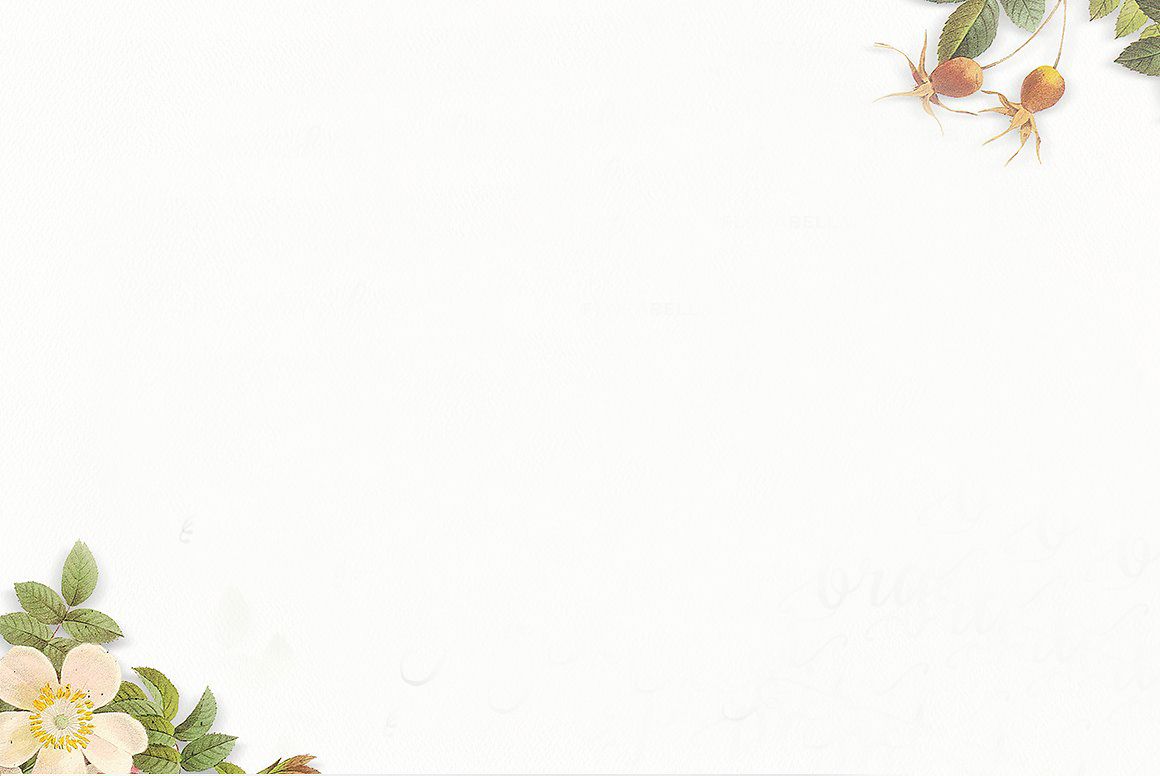 Giải
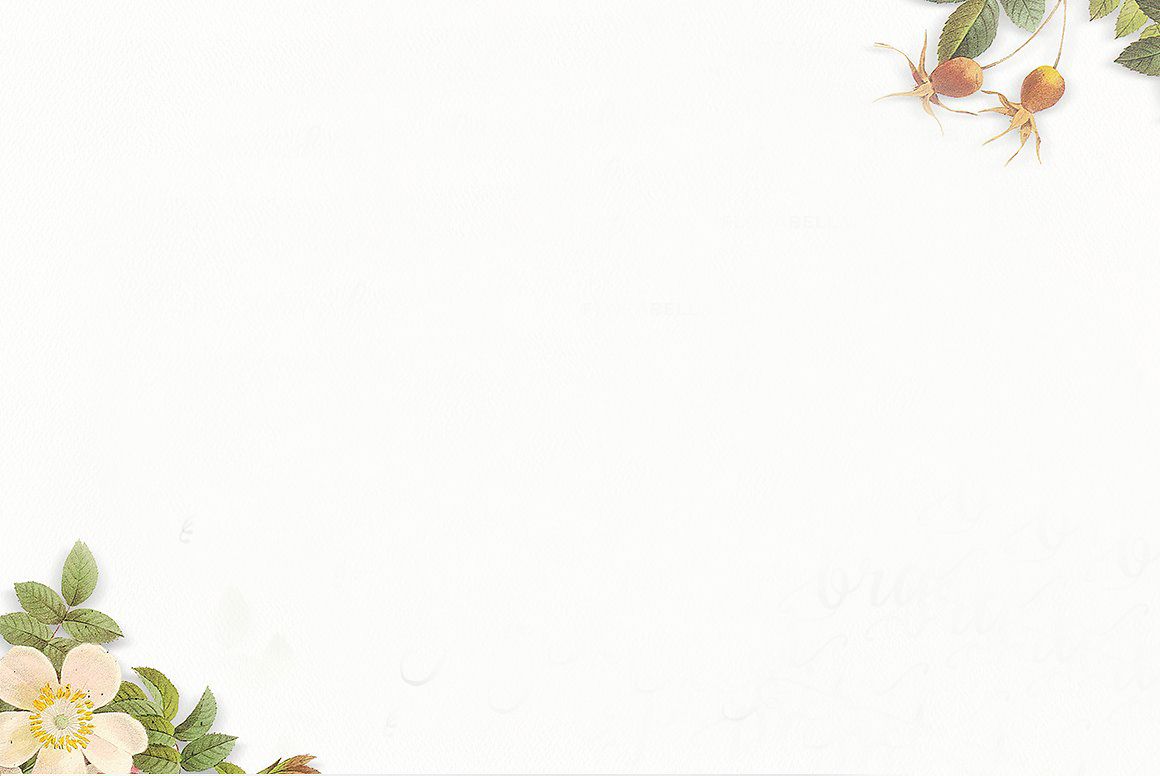 TIẾT 2: HÌNH CHÓP TAM GIÁC ĐỀU
TIẾT 2: HÌNH CHÓP TAM GIÁC ĐỀU
Thể tích của hình chóp tam giác đều bằng một phần ba tích của diện tích đáy với chiều cao.
Tức là 
 trong đó là V thể tích, S là diện tích đáy,
 h là chiều cao của hình chóp tam giác đều.
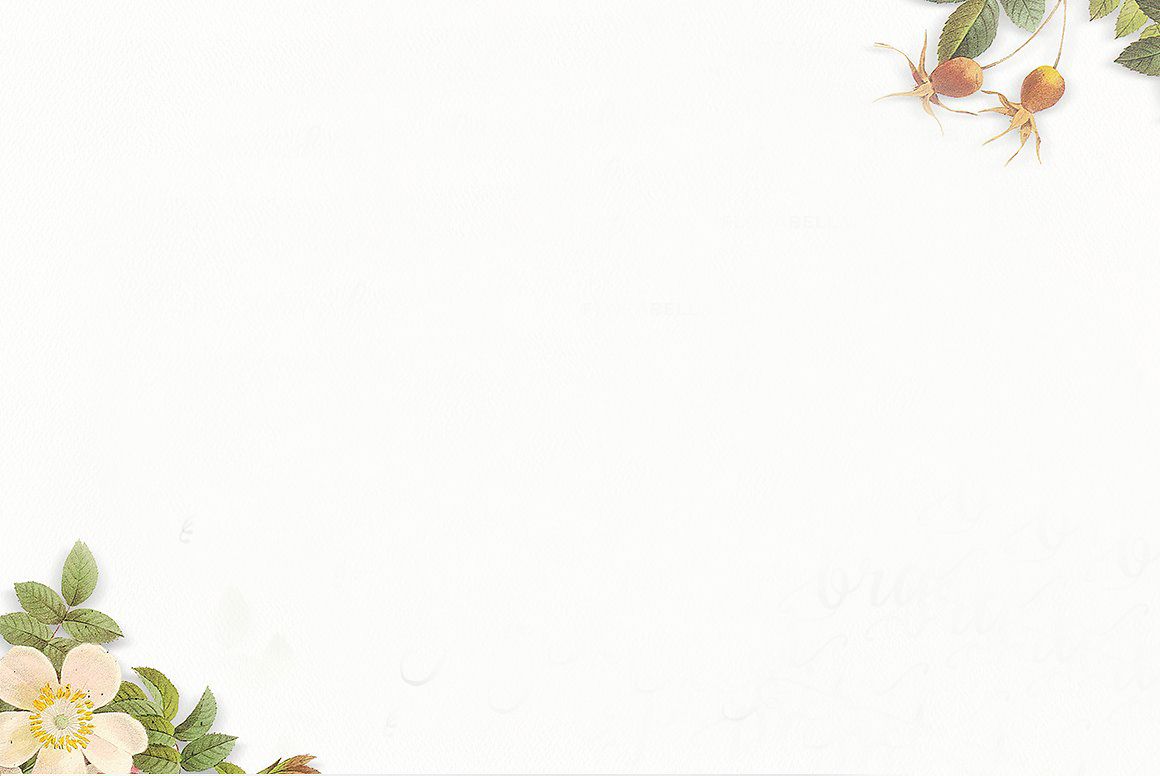 TIẾT 2: HÌNH CHÓP TAM GIÁC ĐỀU
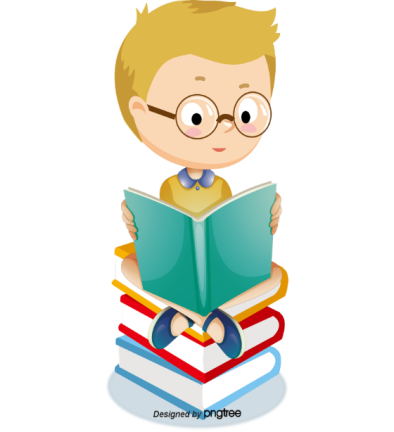 HOẠT ĐỘNG CÁ NHÂN
Ví dụ 2 (sgk/trang 83)Một khối rubik có dạng hình chóp tam giác đều với diện tích đáy khoảng 22,45 cm và chiều cao khoảng 5,88 cm.Tính thể tích của khối rubik đó.
Giải
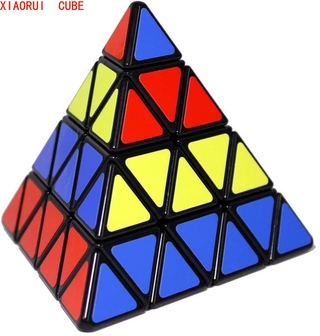 HOẠT ĐỘNG
Luyện tập
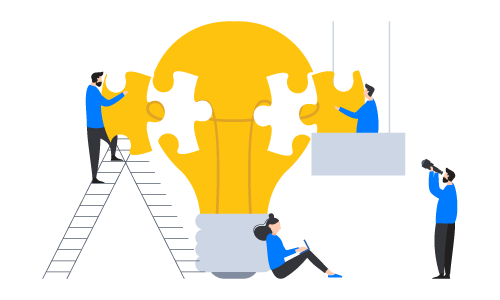 TIẾT 2: HÌNH CHÓP TAM GIÁC ĐỀU
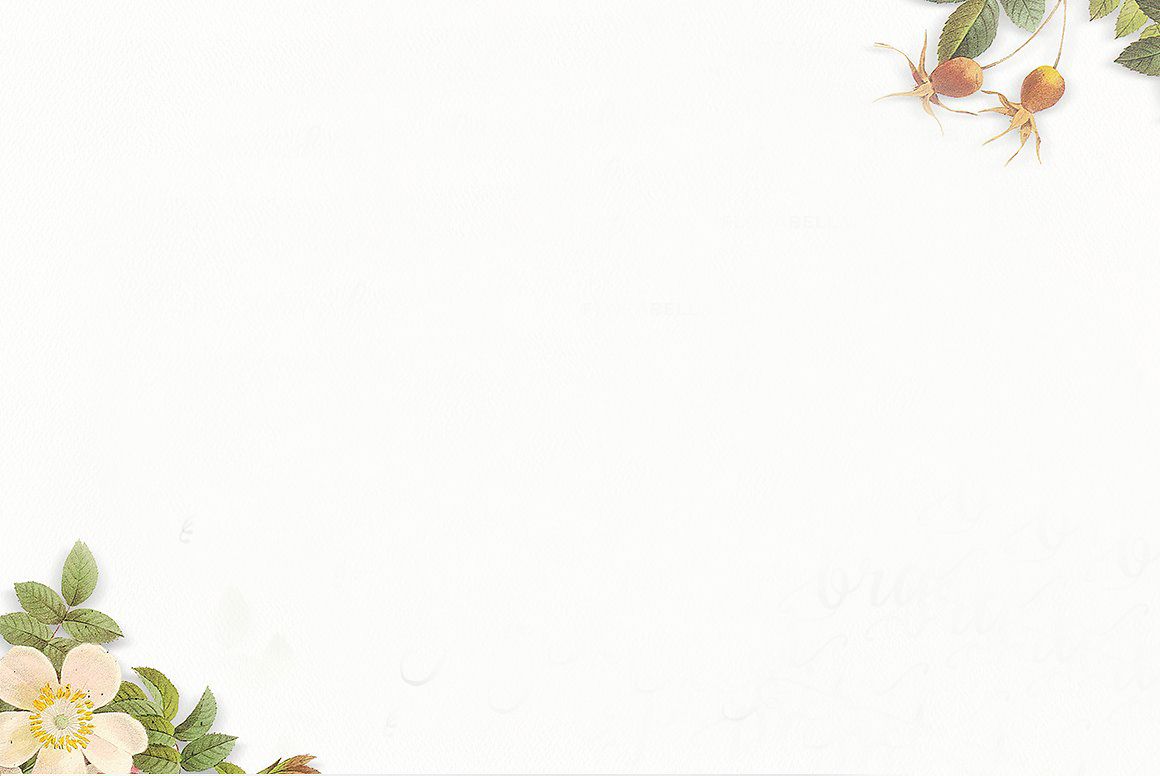 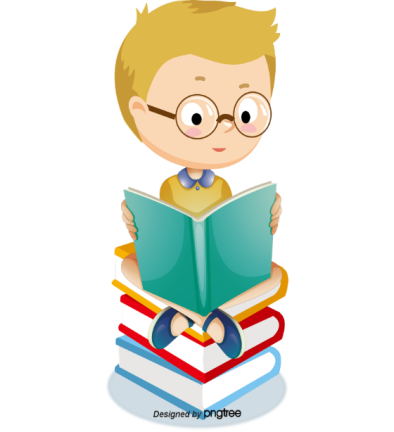 HOẠT ĐỘNG CÁ NHÂN
BT3 (sgk/tr83)Cho một hình chóp tam giác đều có diện tích đáy là15 cm2 và chiều cao là 8 cm. Tính thể tích của hình chóp tam giác đều đó.
Giải
Thể tích của hình chóp tam giác đều đó là:
HOẠT ĐỘNG
VẬN DỤNG
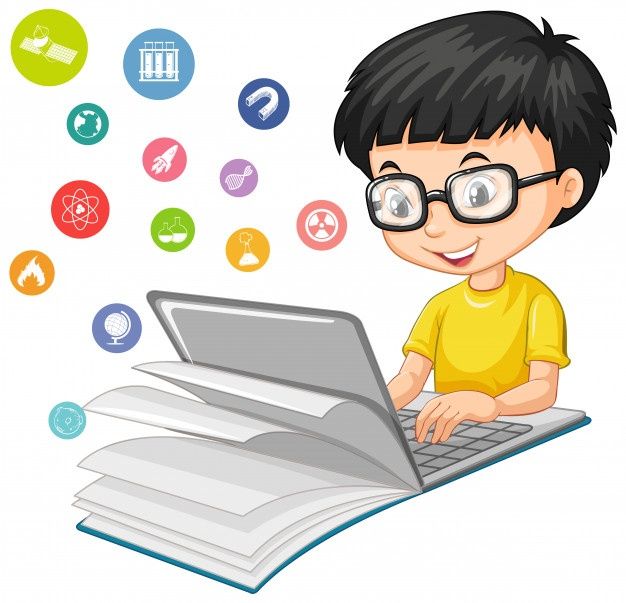 Bài toán 2:
Một bể kính hình hộp chữ nhật có hai cạnh đáy là 60 cm và 30 cm. Trong bể có một khối đá hình chóp tam giác đều với diện tích đáy là 270 cm2, chiều cao 30 cm. Người ta đổ nước vào bể sao cho nước ngập khối đá và đo được mực nước là 60 cm. Khi lấy khối đá ra thì mực nước của bể là bao nhiêu?
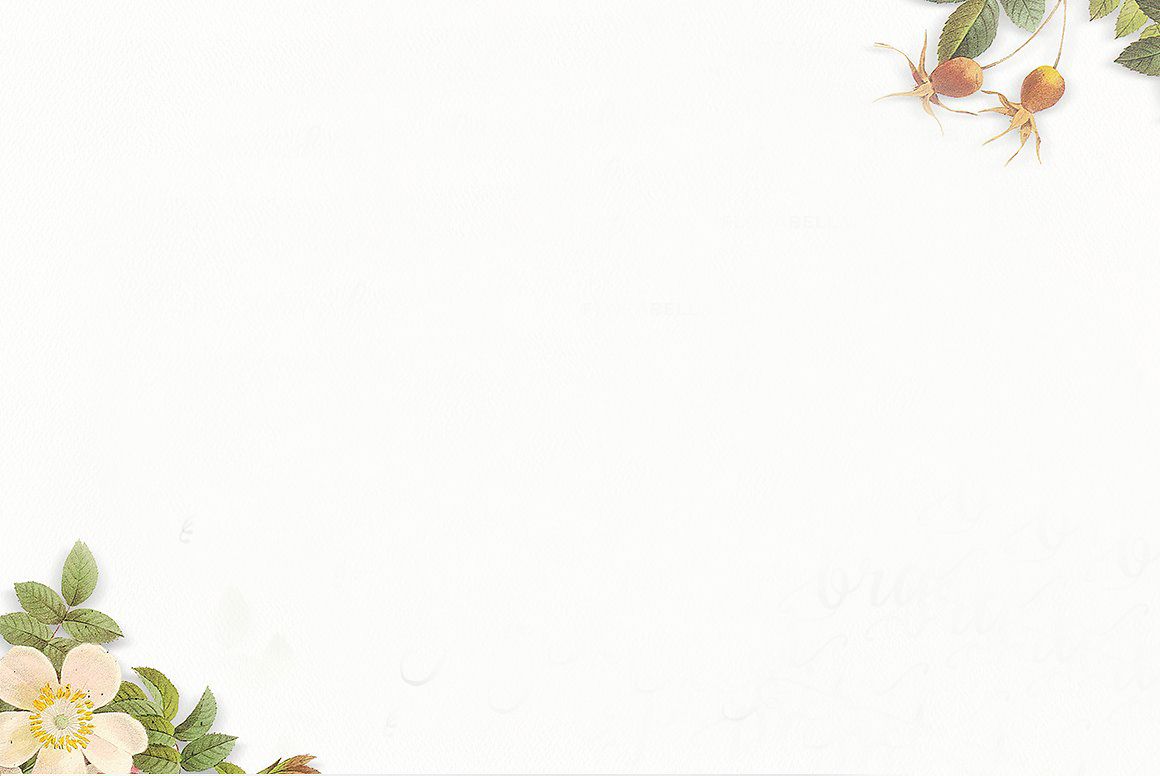 HOẠT ĐỘNG NHÓM 4 NGƯỜI
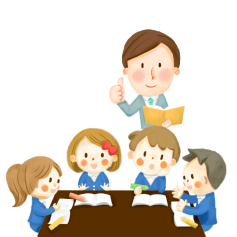 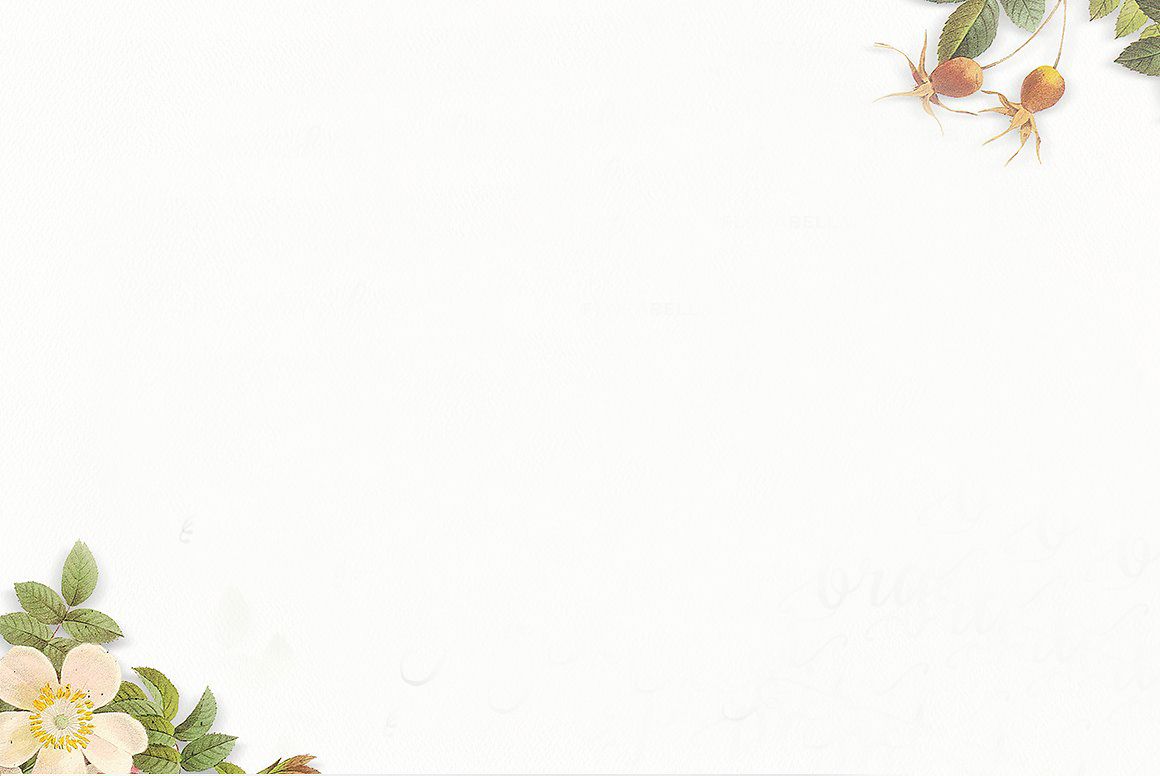 TIẾT 2: HÌNH CHÓP TAM GIÁC ĐỀU
Giải
Diện tích đáy của bể là:
Tổng thể tích của nước và khối đá chứa trong bể là
Thể tích của khối đá hình chóp tam giác đều là:
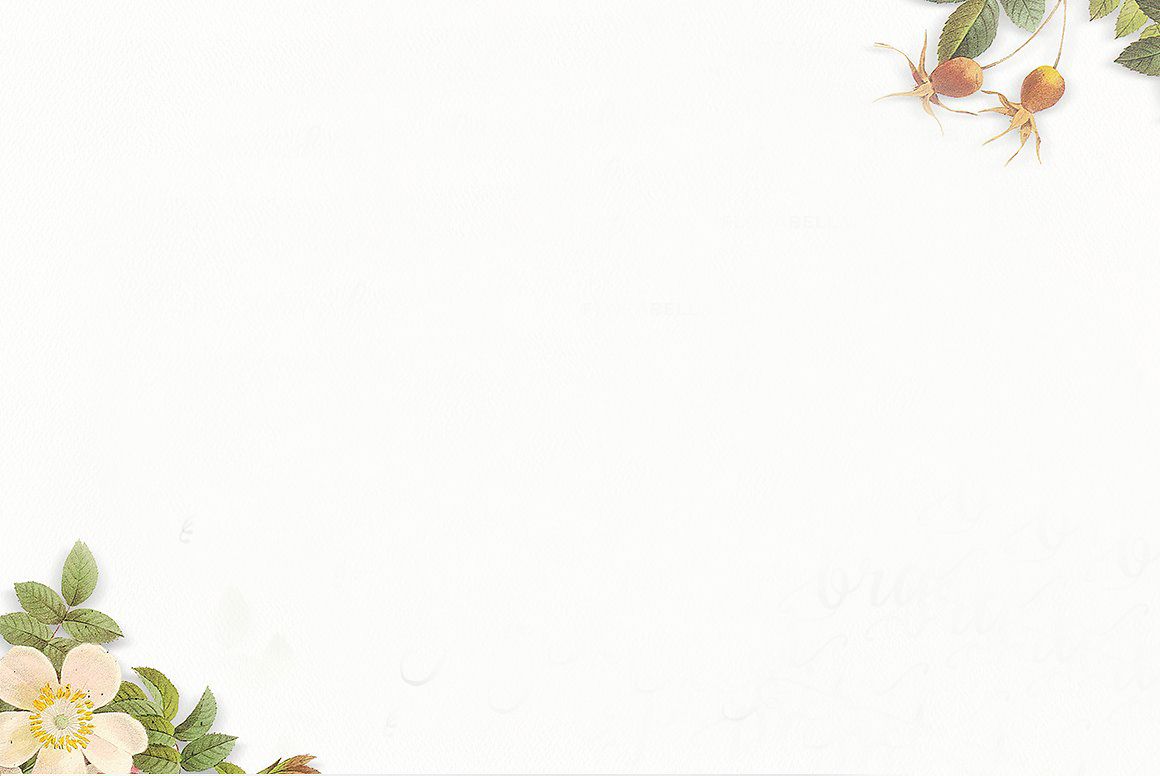 TIẾT 2: HÌNH CHÓP TAM GIÁC ĐỀU
Thể tích của nước trong bể là:
Mực nước của bể khi lấy khối đá ra là:
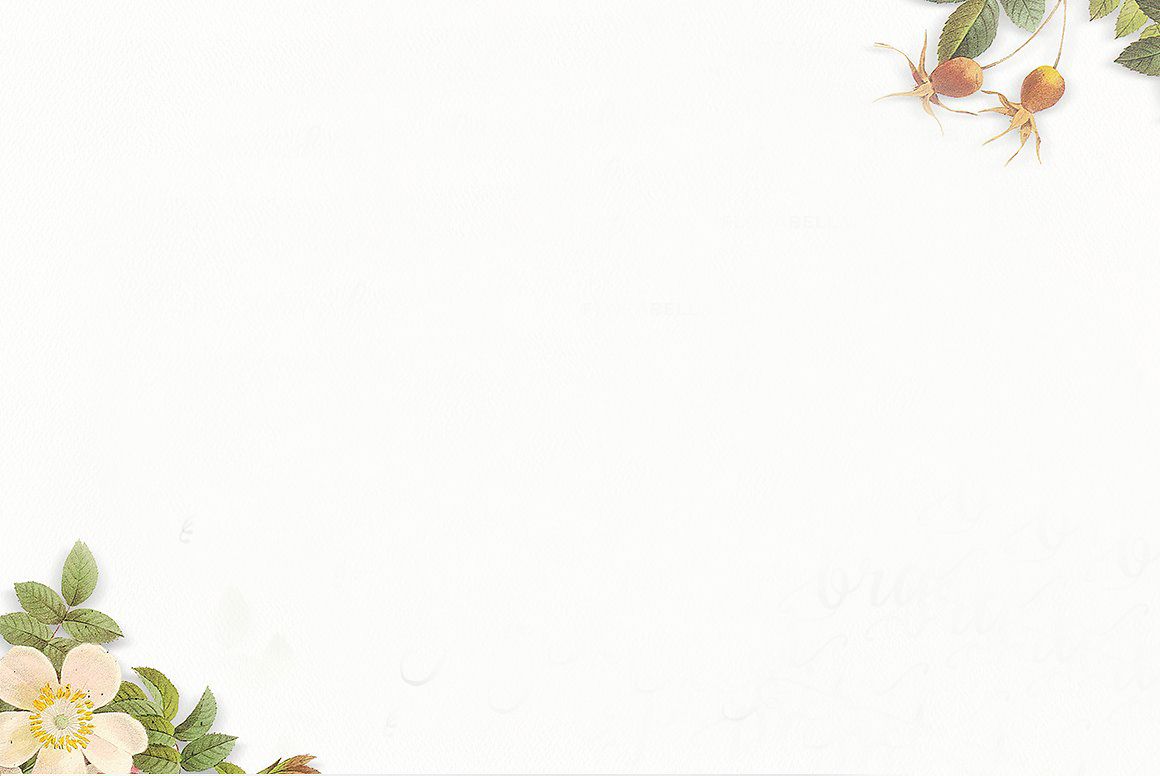 HƯỚNG DẪN VỀ NHÀ
- Ôn tập các kiến thức đã học về hình chóp tam giác đều, biết cách tạo lập hình chóp tam giác đều, tính diện tích xung quanh, thể tích của hình chóp tam giác đều và áp dụng các kiến thức đã được học vào giải quyết các bài toán trong thực tiễn.
- Chuẩn bị bài hình chóp tứ giác đều: đọc trước nội dung bài và chuẩn bị trước hình 12 SGK trang 84.
Trò chơi:
Chạm vào món quà để ra câu hỏi tương ứng (Lưu ý: chọn vào thân của hộp quà để khi quay lại hộp quà sẽ biến mất).
Nếu HS trả lời đúng thì ấn vào món quà góc bên phải câu hỏi để mở phần thưởng
Ấn gohome để quay lại.